Diaporama GI 2016Sélection d’abstracts sur le cancer colorectal du:
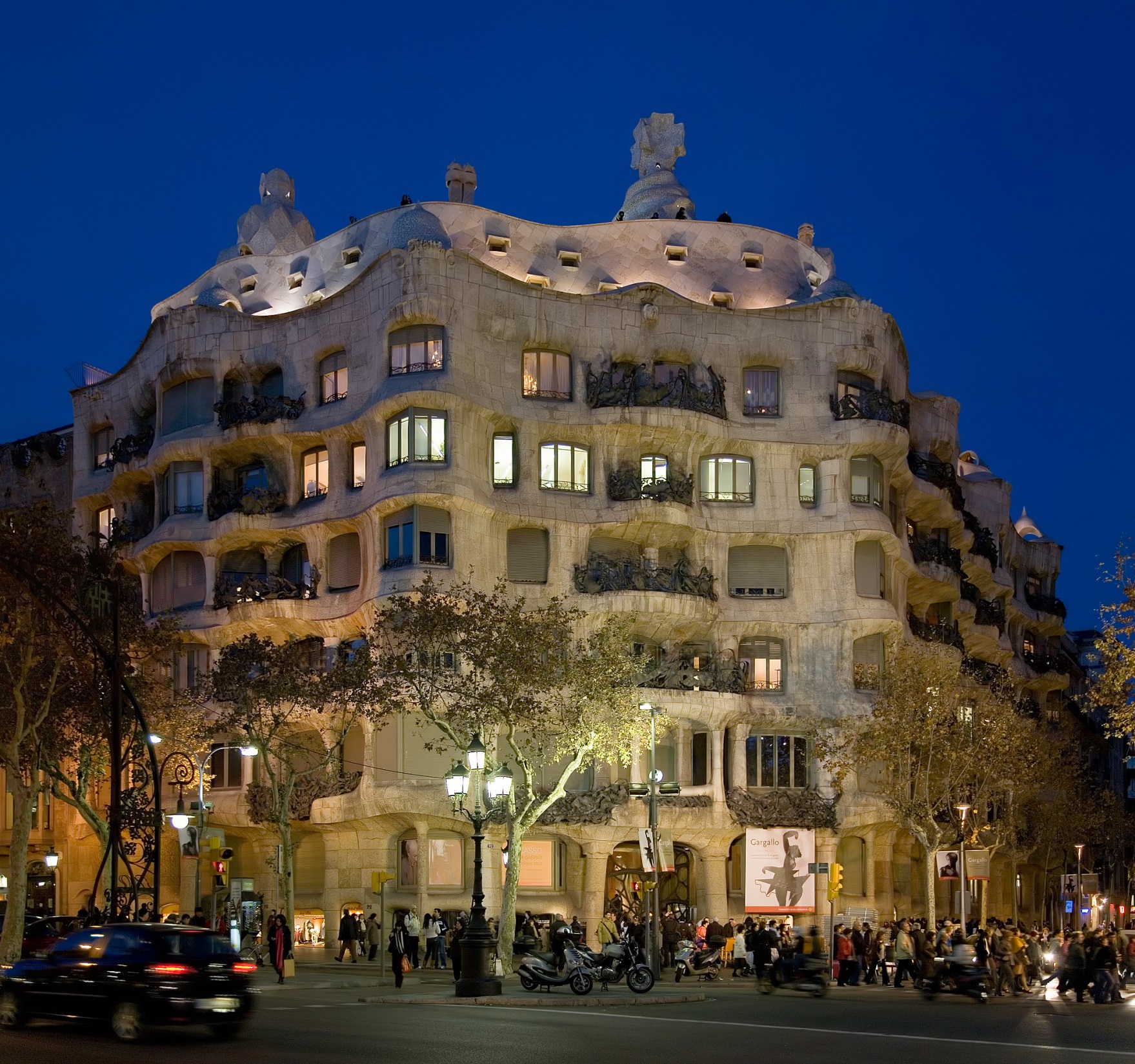 18e congrès mondial sur le cancer gastro-intestinal29 Juin–2 Juillet 2016 | Barcelone, Espagne
Lettre de l’ESDO
Chers collègues
Nous avons le plaisir de vous présenter ce diaporama de l’ESDO qui a été conçu pour mettre en avant et synthétiser les principaux résultats de congrès majeurs en 2016 dans les cancers digestifs. Celui ci est consacré au 18e World Congress on Gastrointestinal Cancer 2016 et il est disponible aussi en anglais et en japonais.
La recherche clinique en oncologie évolue dans un environnement en perpétuelle mutation, et constitue un défi permanent. Dans ce contexte, nous avons tous besoin d’avoir accès aux données scientifiques pour améliorer nos connaissances et progresser dans nos métiers de cliniciens, chercheurs et enseignants. J’espère que cette revue des derniers développement en oncologie digestive vous apportera beaucoup et enrichira votre pratique. Si vous souhaitez partager votre avis avec nous, nous serons très heureux de recevoir vos commentaires. Vous pouvez adresser toute correspondance à l’adresse suivante: info@esdo.eu
Nous sommes également très reconnaissants à Lilly Oncologie pour leur support financier, administratif et logistique à cette activité

Sincèrement vôtres, 
Eric Van CutsemWolff SchmiegelPhilippe RougierThomas Seufferlein
(ESDO Governing Board)
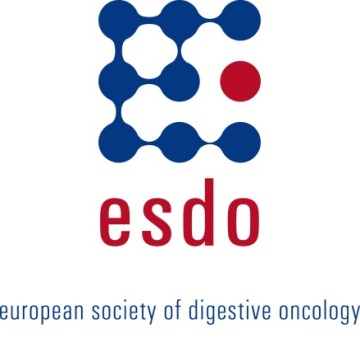 Diaporama oncologie médicale ESDO  Contributeurs 2016
CANCER COLORECTAL
Prof Eric Van Cutsem	Oncologie digestive, hôpitaux universitaires de Leuven, Belgique
Prof Wolff Schmiegel	Département de médecine, Ruhr University, Bochum, Allemagne
Prof Thomas Gruenberger	Département de chirurgie I, Rudolf Foundation Clinic, Vienne, Autriche
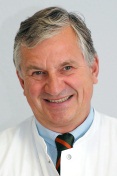 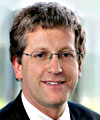 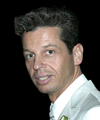 CANCER DU PANCRÉAS ET TUMEURS HÉPATOBILIAIRES
Prof Jean-Luc Van Laethem	Oncologie digestive, hôpital universitaire Erasme, Brussels, Belgique
Prof Thomas Seufferlein	Clinique de médecine interne I, Université d’Ulm, Ulm, Allemagne
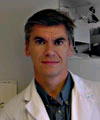 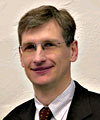 TUMEURS GASTRO-OESOPHAGIENNES ET NEUROENDOCRINES 
Prof émérite Philippe Rougier	Hôpital universitaire de Nantes, Nantes, France
Prof Côme Lepage	Hôpital universitaire et INSERM, Dijon, France
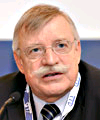 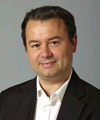 BIOMARQUEURS
Prof Eric Van Cutsem	Oncologie digestive, hôpitaux universitaires de Leuven, Belgique
Prof Thomas Seufferlein	Clinique de médecine interne I, Université d’Ulm, Ulm, Allemagne
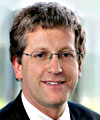 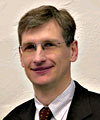 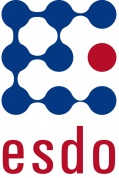 Abréviations
/xS	toutes les x semaines
5FU	5-fluorouracile
ARCAD	Aide et Recherche en Cancérologie Digestive
Cap	capécitabine
CECA	carcinome épidermoïde du canal anal
cfDNA	ADN acellulaire
CCRm	cancer colorectal métastatique
CRM	marge de résection circonférentielle
CT	chimiothérapie
ctDNA	ADN tumoral circulant
DDR	durée de réponse 
ECOG	Eastern Cooperative Oncology Group
EI	évènement indésirable
EIG	évènement indésirable grave
EGFR	endothelial growth factor receptor
EORTC-QLQC30	European Organization for Research
	and Treatment of Cancer core quality of life 
	questionnaire 
FFPE	fixation formaldéhyde enrobage paraffine
FOLFIRI	leucovorine, fluorouracile, irinotecan
FOLFIRINOX/	leucovorine, fluorouracile, irinotecan, oxaliplatine
FOLFOXIRI
FOLFOX	leucovorine, fluorouracile, oxaliplatine
GemCap	gemcitabine, capécitabine
H&E	hématoxyline et éosine
HR	hazard ratio
IC	intervalle de confiance
IHC	immunohistochimie
IL	interleukine
IMC	indice de masse corporelle
IQR	écart interquartile
ITT	intention de traiter
IV	intraveineux
KRASmt	KRAS muté
LDH	lactate déshydrogénase
LP-LA	postérieur gauche-antérieur droit
MS	maladie stable

MSI	instabilité microsatellitaire
MSI-H	instabilité microsatellitaire élevée 
MSS	microsatellite stable
MUT	muté
NA	non atteinte
NE	non estimable
NGS	séquençage de nouvelle génération
OMS	organisation mondiale de la santé
OR	odds ratio
OXA	oxaliplatine
(q)PCR	(quantitative) polymerase chain reaction
PD-L1	programmed death-ligand 1
PD	pharmacodynamique
PK	pharmacocinétique
PO	per os
Prog	progression de la maladie
PS	statut de performance
QoL	qualité de vie
RC	réponse complète
RCT	radiochimiothérapie
RECIST    	Response Evaluation Criteria In Solid Tumors
RMN	résonance magnétique nucléaire
ROC	receiver operating characteristic
RP	réponse partielle
RT	radiothérapie
SGm	survie globale médiane 
SIRT	radiothérapie interne sélective
SLD	somme des plus longs diamètres
SNP	polymorphisme nucléotidique simple 
SSE	survie sans événement
SSM	survie sans maladie
SSPm	survie sans progression médiane 
SSR	survie sans récidive
TCM	taux de contrôle de la maladie
TRG	taux de réponse global
WT	wild type (sauvage)
XELOX     	oxaliplatine, capécitabine
Sommaire
Cancer colorectal	6
Dépistage, biomarqueurs et marqueurs pronostiques	30
Cancer du colon	55
Cancer du rectum	59
Cancer de l’anus	71
Note: pour aller à une section, faire un clic droit sur le chiffre correspondant puis cliquer sur « lien hypertexte »
CANCER Colorectal
LBA-01: Tolérance et efficacité du cobimetinib (cobi) et atezolizumab (atezo) dans une étude de phase 1b sur le cancer colorectal métastatique (CCRm) – Bendell J, et al
Objectif 
Evaluer l’efficacité et la tolérance du cobimetinib (inhibiteur de MEK) associé à l’atezolizumab (anti-PD-L1) chez des patients avec CCRm
Phase d’escalade de dose (3 + 3)
Cobimetinib 20 mg/j PO + Atezolizumab 800 mg IV /2S (n=2 [1 KRASmt + 1 WT])
Cobimetinib 40 mg/j PO + Atezolizumab 800 mg IV /2S
Cobimetinib 60 mg/j PO + Atezolizumab 800 mg IV /2S (n=1 [KRASmt])
Critères d’inclusion
Tumeur solide avancée
ECOG PS 0–1
(n=23)
PD
Phase d’extension
Cobimetinib 60 mg/j PO + Atezolizumab 800 mg IV /2S (n=20 [tous KRAS mutés])
Critères de jugement
Tolérance 
TRG, DRm, SSPm, SGm, SG à 6 mois OS
Bendell et al. Ann Oncol 2016; 27 (suppl 2): abstr LBA-01
LBA-01: Tolérance et efficacité du cobimetinib (cobi) et atezolizumab (atezo) dans une étude de phase 1b sur le cancer colorectal métastatique (CCRm) – Bendell J, et al
Résultats
Bendell et al. Ann Oncol 2016; 27 (suppl 2): abstr LBA-01
LBA-01: Tolérance et efficacité du cobimetinib (cobi) et atezolizumab (atezo) dans une étude de phase 1b sur le cancer colorectal métastatique (CCRm) – Bendell J, et al
50
NA
40
IC0
Résultats
IC1
PD
20
PD
IC2
PD
PD
Statut PD-L1 IHC
Variation du volume tumoral
PD
IC3
PD
PD
0
PD
Réduction maximale à partir de l’inclusion, %
PD
PD
SD
-20
PD
SD
SD
PD
SD
SD
PR
PR
PR
PR
TC3
-40
TC0
-60
TC0
TC0
TCNA
-80
Statut PD-L1 en IHC sur les cellules tumorales (TC) et les cellules immunitaires infiltrant la tumeur (IC) défini par: TC3 = TC ≥ 50% de cellules PD-L1+; IC3 = IC ≥ 10% de cellules PD-L1+ ; TC2 = TC ≥ 5% et < 50% de cellules PD-L1+; IC2 = IC ≥ 5% et < 10% de cellules PD-L1+; TC1 = TC ≥ 1% et < 5% de cellules PD-L1+; IC1 = IC ≥ 1% et < 5% de cellules PD-L1+; TC0 = TC < 1% de cellules PD-L1+; IC0 = IC < 1% de cellules PD-L1+. NA, non disponible; Patients évaluables pour l’efficacité. 2 patients avec données manquantes ou non évaluables n’ont pas été inclus. Analyse au 12 février 2016.
Bendell et al. Ann Oncol 2016; 27 (suppl 2): abstr LBA-01
PD: progression; SD: maladie stable; PR: réponse partielle
LBA-01: Tolérance et efficacité du cobimetinib (cobi) et atezolizumab (atezo) dans une étude de phase 1b sur le cancer colorectal métastatique (CCRm) – Bendell J, et al
Conclusions
L’association cobimetinib + atezolizumab a été bien tolérée aux doses maximales administrées chez ces patients avec CCRm muté KRAS, réfractaire à la chimiothérapie
Chez les patients MSS, le taux de réponse clinique a été plus élevé avec l’association que ce qui était attendu avec le cobimetinib seul ou l’atezolizumab seul
Ces résultats suggèrent que le cobimetinib peut sensibiliser les tumeurs à l’atezolizumab en augmentant l’expression de MHC I sur les cellules tumorales et en favorisant l’accumulation intratumorale de cellules T CD8
Des analyses complémentaires et une étude de phase 3 sont en cours
Bendell et al. Ann Oncol 2016; 27 (suppl 2): abstr LBA-01
LBA-05: FOLFOX-4 ± cetuximab en 1e ligne chez des patients chinois avec CCRm RAS sauvage (wt): l’étude de phase 3 randomisée en ouvert TAILOR – Liu T, et al
Objectif
Evaluer l’efficacité et la tolérance en 1e ligne de cetuximab + FOLFOX-4 vs FOLFOX-4 seul chez des patients avec CCRm RAS WT
Critères d’inclusion
CCRm confirmé histologiquement RAS WT ≥1lésion mesurable par scanner ou IRM (RECIST 1.0)
ECOG PS ≤1
Patients chinois
(n=393)
Cetuximab + FOLFOX-4* (n=193)
Prog/toxicité
R
1:1
FOLFOX-4* seul
(n=200)
Prog/toxicité
Critère principal
SSP (RECIST 1.0)
Critères secondaires
SG, TRG
Tolérance
*Cetuximab 400 mg/m2 J1 puis 250 mg/m2/S; †oxaliplatine 85 mg/m2 J1/2S, 5FU 400 mg/m2 bolus puis 600 mg/m2/j perfusion continue J1,2 /2S, leucovorine 200 mg/m2 J1,2 /2S.
Liu et al. Ann Oncol 2016; 27 (suppl 2): abstr LBA-05
LBA-05: FOLFOX-4 ± cetuximab en 1e ligne chez des patients chinois avec CCRm RAS sauvage (wt): l’étude de phase 3 randomisée en ouvert TAILOR – Liu T, et al
Résultats
SSP
1.0
0.8
0.6
HR 0,69 (IC95 0,54 – 0,89)*p=0,004
SSP
0.4
Cetuximab + FOLFOX-4 
FOLFOX-4
0.2
0
0
3
6
9
12
15
18
21
36
24
27
30
33
Mois
Liu et al. Ann Oncol 2016; 27 (suppl 2): abstr LBA-05
*Test du Log-rank
LBA-05: FOLFOX-4 ± cetuximab en 1e ligne chez des patients chinois avec CCRm RAS sauvage (wt): l’étude de phase 3 randomisée en ouvert TAILOR – Liu T, et al
Résultats
SG
1.0
0.8
0.6
SG
HR 0,76 (IC95 0,61 – 0,96)*p=0,02
0.4
Cetuximab + FOLFOX-4 
FOLFOX-4
0.2
0
0
6
12
42
60
48
54
18
36
24
30
Mois
Liu et al. Ann Oncol 2016; 27 (suppl 2): abstr LBA-05
*Test du Log-rank; †Test exact de Fisher
LBA-05: FOLFOX-4 ± cetuximab en 1e ligne chez des patients chinois avec CCRm RAS sauvage (wt): l’étude de phase 3 randomisée en ouvert TAILOR – Liu T, et al
Résultats










Conclusions
Cette étude a confirmé que cetuximab + FOLFOX-4 est le standard de traitement de 1e ligne des patients avec CCRm RAS WT 
L’association cetuximab + FOLFOX-4 a significativement amélioré SSP, SG et TRG vs FOLFOX-4 seul
Il n’y a pas eu de toxicités nouvelles ou inattendues
Des analyses de sous-groupe sont actuellement en cours
Liu et al. Ann Oncol 2016; 27 (suppl 2): abstr LBA-05
O-011: FOLFOXIRI modifié (mFOLFOXIRI) plus cetuximab (cet), suivis de cet ou de bevacizumab (bev) en maintenance, dans le CCRm RAS/BRAF wt: résultats de l’étude de phase II randomisée MACBETH par le GONO – Antoniotti C, et al
Objectif 
Evaluer l’activité et la tolérance en 1e ligne de mFOLFOXIRI + cetuximab et le rôle du traitement de maintenance par cetuximab ou bevacizumab chez des patients avec CCRm non résécable (initialement KRAS WT mais après amendement en octobre 2013, uniquement RAS/BRAF WT)
mFOLFOXIRI + Cetuximab* 
jusqu’à 8 cycles 
(n=59)
Critères d’inclusion 
CCRm mesurable, non résécable RAS/BRAF WT (évaluation centralisée)
Pas de traitement préalable au stade avancé
ECOG PS ≤2
(n=143)
Cetuximab jusqu’à prog
R
1:1
mFOLFOXIRI + Cetuximab* 
jusqu’à 8 cycles 
(n=57)
Bevacizumab jusqu’à prog
Critère principal
Taux de SSP à 10 mois
Critères secondaires
Réponse, tolérance
*Cetuximab 500 mg/m2 + irinotecan 130 mg/m2 + oxaliplatine 85 mg/m2 + leucovorine 200 mg/m2 + 5FU 2400 mg/m2 sur 48h /2S
Antoniotti et al. Ann Oncol 2016; 27 (suppl 2): abstr O-011
O-011: FOLFOXIRI modifié (mFOLFOXIRI) plus cetuximab (cet), suivis de cet ou de bevacizumab (bev) en maintenance, dans le CCRm RAS/BRAF wt: résultats de l’étude de phase II randomisée MACBETH par le GONO – Antoniotti C, et al
Résultats
Antoniotti et al. Ann Oncol 2016; 27 (suppl 2): abstr O-011
O-011: FOLFOXIRI modifié (mFOLFOXIRI) plus cetuximab (cet), suivis de cet ou de bevacizumab (bev) en maintenance, dans le CCRm RAS/BRAF wt: résultats de l’étude de phase II randomisée MACBETH par le GONO – Antoniotti C, et al
Résultats











Conclusions
Le critère principal n’a été atteint dans aucun des 2 bras
Il est cependant possible d’utiliser une induction de 4 mois par mFOLFOXIRI + cetuximab, avec une activité pertinente, permettant un taux élevé de conversion, ce qui peut améliorer les résultats en survie globale
Antoniotti et al. Ann Oncol 2016; 27 (suppl 2): abstr O-011
O-023: Résultats de données observationnelles sur les schémas de chimiothérapie pour CCRm avec instabilité microsatellitaire élevée (MSI-H) dans une étude d’épidémiologie moléculaire du CCR en Israël – Shulman K, et al
Objectif
Evaluer l’efficience des schémas modernes de chimiothérapie et du bevacizumab dans le traitement du CCRm avec MSI
Méthodologie
Les données de patients avec CCRm MSI-H, traités en 1e ligne par CT avec ou sans bevacizumab ont été extraites de la base de données de l’étude de population israélienne des CCR*
Les patients étaient diagnostiqués entre 1998 et 2010 et suivis jusqu’à décembre 2013
Le statut MSI a été déterminé en comparant 10 marqueurs moléculaires dans la tumeur et le tissu normal
La date des métastases, du décès, et les traitement reçus ont été collectés à partir des données de suivi des dossiers médicaux et des données des pharmacies informatisées

 Critères de jugement
SG à 5 ans
Survie spécifique
*Etude Molecular Epidemiology of Colorectal Cancer (MECC)
Shulman et al. Ann Oncol 2016; 27 (suppl 2): abstr O-023
O-023: Résultats de données observationnelles sur les schémas de chimiothérapie pour CCRm avec instabilité microsatellitaire élevée (MSI-H) dans une étude d’épidémiologie moléculaire du CCR en Israël – Shulman K, et al
Résultats
Shulman et al. Ann Oncol 2016; 27 (suppl 2): abstr O-023
[Speaker Notes: Demographics
Mean age 63.5-yr (31-86)
Men 47% (n = 41)
Synchronous metastases 41% (n = 36)
BRAF mutation in-20%)]
O-023: Résultats de données observationnelles sur les schémas de chimiothérapie pour CCRm avec instabilité microsatellitaire élevée (MSI-H) dans une étude d’épidémiologie moléculaire du CCR en Israël – Shulman K, et al
Résultats
SG selon statut MSI + traitement (tumeurs BRAF-WT)
MSS (n=410)
MSI-H (n=69)
1.0
1.0
HR 0,93
(IC95 0,51 – 1,71)p=0,83
HR 0,54
(IC95 0,44 – 0,56)p<0,001
0.8
0.8
0.6
0.6
Schéma CT « moderne »
5FU
Schéma CT « moderne »
5FU
Survie cumulée
Survie cumulée
0.4
0.4
0.2
0.2
0
0
0
0
10
10
20
20
30
30
40
40
50
50
60
60
Mois après traitement
Mois après traitement
p=0,095 pour le traitement selon statut MSI
*Toutes combinaisons vs 5FU seul
Shulman et al. Ann Oncol 2016; 27 (suppl 2): abstr O-023
[Speaker Notes: Demographics
Mean age 63.5-yr (31-86)
Men 47% (n = 41)
Synchronous metastases 41% (n = 36)
BRAF mutation in-20%)]
O-023: Résultats de données observationnelles sur les schémas de chimiothérapie pour CCRm avec instabilité microsatellitaire élevée (MSI-H) dans une étude d’épidémiologie moléculaire du CCR en Israël – Shulman K, et al
Résultats





Conclusions
Les patients avec CCRm MSI-H représentent un sous groupe substantiel et biologiquement à part
Les patients avec tumeurs MSI-H répondent différemment des patients avec tumeurs MSS à la CT de 1e ligne
Les effets du traitement par les protocoles « modernes » de CT dans les tumeurs MSI-H ne sont pas statistiquement différents de ceux du 5FU seul
Il est possible que l’association FOLFOX + bevacizumab ait un effet plus prononcé que d’autres schémas thérapeutiques dans les tumeurs MSI-H 
Les tumeurs MSS/BRAF négatives tirent un bénéfice significatif des CT « modernes » par rapport au 5FU seul
*ajusté sur l’âge
Shulman et al. Ann Oncol 2016; 27 (suppl 2): abstr O-023
O-026: Association de encorafenib et cetuximab avec ou sans alpelisib chez les patients avec CCR avancé BRAF muté: résultats d’une étude de phase 2 – Tabernero J, et al
Objectif
Evaluer l’efficacité et la tolérance de encorafenib + cetuximab ± alpelisib (inhibiteur de PI3K), chez des patients avec CCR avancé, BRAF muté
Triplet: Alpelisib 300 mg/j PO + Encorafenib* + Cetuximab† (n=52)
Critères d’inclusion
CCR avancé
Mutation BRAF V600
Echec après ≥1 traitement antérieur
(n=102)
Prog
R
1:1
Doublet: Encorafenib* + Cetuximab† (n=50)
Prog
Critère principal
SSP
Critères secondaires
TRG, TCM, SG
Tolérance
*200 mg/j PO; †400 mg/m2 IV pour la 1e dose puis 250 mg/m2 hebdomadaire
Tabernero et al. Ann Oncol 2016; 27 (suppl 2): abstr O-026
O-026: Association de encorafenib et cetuximab avec ou sans alpelisib chez les patients avec CCR avancé BRAF muté: résultats d’une étude de phase 2 – Tabernero J, et al
Résultats
SSP
HR pour le triplet vs doublet: 0,8 (IC95 0,5 – 1,2); p=0,14
Censures
Triplet 
Doublet
100
80
SSPm, mois (IC95)
Triplet 5,4 (4,1 – 7,1)
Doublet 4,2 (3,4 – 5,4)
60
Probabilité de SSP, %
40
20
0
10
0
2
4
6
8
12
14
16
20
18
Temps à partir de la 1e dose, mois
Tabernero et al. Ann Oncol 2016; 27 (suppl 2): abstr O-026
O-026: Association de encorafenib et cetuximab avec ou sans alpelisib chez les patients avec CCR avancé BRAF muté: résultats d’une étude de phase 2 – Tabernero J, et al
Résultats
SG (analyse intermédiaire)*
HR pour le triplet vs doublet: 1,1 (IC95 0,6 – 2,0)
100
Censures
Triplet 
Doublet
80
60
Probabilité, %
40
SGm, mois (IC95)
Triplet 13,1 (7,7 – NE)
Doublet 12,4 (7,6 – NE)
20
0
10
0
2
4
6
8
12
14
16
20
18
Mois après randomisation
*Avec 44 évènements. NE, non estimable
Tabernero et al. Ann Oncol 2016; 27 (suppl 2): abstr O-026
O-026: Association de encorafenib et cetuximab avec ou sans alpelisib chez les patients avec CCR avancé BRAF muté: résultats d’une étude de phase 2 – Tabernero J, et al
Résultats






Conclusions
L’association encorafenib + cetuximab ± alpelisib a montré une activité clinique prometteuse chez ces patients avec CCR avancé, muté BRAF, avec une amélioration de la survie par rapport à des données historiques (non présenté)
L’alpelisib ajouté à encorafenib + cetuximab pourrait améliorer la SSP vs encorafenib + cetuximab seuls
Les 2 schémas ont été généralement bien tolérés
Les EIs étaient plus fréquents avec le triplet
Les résultats des analyses planifiées de PK/PD et des biomarqueurs pourraient aider à interpréter ces résultats d’efficacité et tolérance
Tabernero et al. Ann Oncol 2016; 27 (suppl 2): abstr O-026
O-027: Une étude pivot de phase 3 de MABp1 dans le CCR avancé – Hickish T, et al
Objectif 
Evaluer un nouveau traitement par anticorps anti-IL-1 alpha chez des patients avec CCR avancé et présentant des symptômes connus pour être inversement corrélés avec la SG
Extension en ouvert
Critères d’inclusion 
CCRm 
Réfractaire à la CT standard incluant oxaliplatine et irinotecan
Symptômes/altération fonctionnelle (douleur, fatigue, anorexie, ECOG PS 1/2), perte de poids, ou marqueurs d’inflammation systémique
(n=309)
MABp1 + MSS
(n=207)
MABp1 + MSS
R
2:1
Placebo + MSS
(n=102)
Placebo + MSS
Critère principal
OR relatifs à l’échelle EORTC-QLQ C30 et à la DEXA (dual-energy X-ray absorptiometry)
Critères secondaires
Paramètres pharmacodynamiques connus pour être corrélés à la survie, tolérance, progression
Hickish et al. Ann Oncol 2016; 27 (suppl 2): abstr O-027
MSS: meilleurs soins de support
O-027: Une étude pivot de phase 3 de MABp1 dans le CCR avancé – Hickish T, et al
Résultats




Par rapport au placebo, le risque relatif d’EIG a été réduit de 26% chez les patients traités par MABp1 
Amélioration de 5 fois de la numération plaquettaire par rapport au placebo 
Incidence plus élevée de 53% des maladies stables chez les patients traités par MABp1
Hickish et al. Ann Oncol 2016; 27 (suppl 2): abstr O-027
O-027: Une étude pivot de phase 3 de MABp1 dans le CCR avancé – Hickish T, et al
Résultats
Hickish et al. Ann Oncol 2016; 27 (suppl 2): abstr O-027
O-027: Une étude pivot de phase 3 de MABp1 dans le CCR avancé – Hickish T, et al
Résultats
 












Conclusion 
Le traitement par anticorps MABp1 a significativement amélioré les taux de réponse clinique, ce qui s’est traduit par des bénéfices substantiels en survie globale
SGm 11,5 vs. 4,2 mois
Répondeurs / Non répondeurs
1.00
0.8
HR 0,31 (IC95 0,20 – 0,48); p<0,001
0.6
Survie
0.4
0.2
0.0
10
0
2
4
6
8
12
14
16
20
18
Censures
Non répondeurs
Répondeurs
Mois
Hickish et al. Ann Oncol 2016; 27 (suppl 2): abstr O-027
Cancer colorectal
DÉPISTAGE, BIOMARQUEURS ET MARQUEURS PRONOSTIQUES
O-012: Pronostic des métastases pulmonaires chez les patients avec CCRm: une méta-analyse ARCAD – Henriques J, et al
Objectif 
Evaluer le pronostic des métastases pulmonaires sur la SG des patients avec CCRm

Méthodologie
Les essais cliniques de traitement de 1e ligne impliquant des patients avec métastases pulmonaires ont été sélectionnés à partir de la base de données ARCAD (Aide et Recherche en Cancérologie Digestive) 
La SG a été évaluée entre la date de randomisation et la date de décès toutes causes; l’association entre SG et métastases pulmonaires a été étudiée dans la population globale et dans 2 sous-groupes: ceux avec un site métastatique unique et ceux avec au moins 2 sites métastatiques
Une approche par score de propension a été utilisée pour évaluer l’hétérogénéité en termes de caractéristiques à l’inclusion entre les patients avec et sans métastases pulmonaires
Note: basé seulement sur les données de l’abstract
Henriques et al. Ann Oncol 2016; 27 (suppl 2): abstr O-012
O-012: Pronostic des métastases pulmonaires chez les patients avec CCRm: une méta-analyse ARCAD – Henriques J, et al
Résultats











 
Conclusions
Chez ces patients avec CCRm, les métastases pulmonaires étaient associées à une survie globale plus longue
L’effet protecteur semble plus important chez les patients ayant seulement un site métastatique
Henriques et al. Ann Oncol 2016; 27 (suppl 2): abstr O-012
O-013: Un nouveau nomogramme pour estimer la survie à 12 semaines des patients avec CCRm réfractaire à la chimiothérapie – Pietrantonio F, et al
Objectif
Développer un outil (nomogramme) pour prédire la probabilité de décès au cours des 12 semaines suivant la date d’évaluation par l’investigateur du CCRm réfractaire 

Méthodologie
Entre 2001 et 2014, les données de 515 patients avec CCRm et ECOG PS ≤2 ont été collectées dans 8 institutions italiennes
Le caractère réfractaire était défini par une progression de la maladie pendant ou au cours des 12 semaines suivant la dernière administration d’un traitement standard approuvé, incluant fluoropyrimidines, oxaliplatine, irinotecan, bevacizumab, cetuximab ou panitumumab si (K)RAS WT, ou toxicité inacceptable
Un nomogramme destiné à prédire la probabilité de décès au cours des 12 semaines suivantes a été établi en intégrant des variables pronostiques dans un modèle aléatoire de Forest 
Les variables ont été sélectionnées sur la significativité statistique RI, obtenues en permutant la variable réponse, et le nomogramme final a été obtenu par modèle logistique binaire incluant uniquement les variables significatives 
Les variables pronostiques d’intérêt étaient: sexe, âge, site de la tumeur primitive, résection tumorale, métastases synchrones, nombre et sites des métastases, ECOG PS, antigène carcinoembryonnaire, plaquettes, leucocytes, hémoglobine, ratio neutrophiles/lymphocytes, sodium, phosphatases alcalines, lactate déshydrogénase, intervalle de temps entre diagnostic des métastases et résistance au traitement, nombre de lignes antérieures, et statut mutationnel RAS et BRAF
Pietrantonio et al. Ann Oncol 2016; 27 (suppl 2): abstr O-013
O-013: Un nouveau nomogramme pour estimer la survie à 12 semaines des patients avec CCRm réfractaire à la chimiothérapie – Pietrantonio F, et al
Résultats
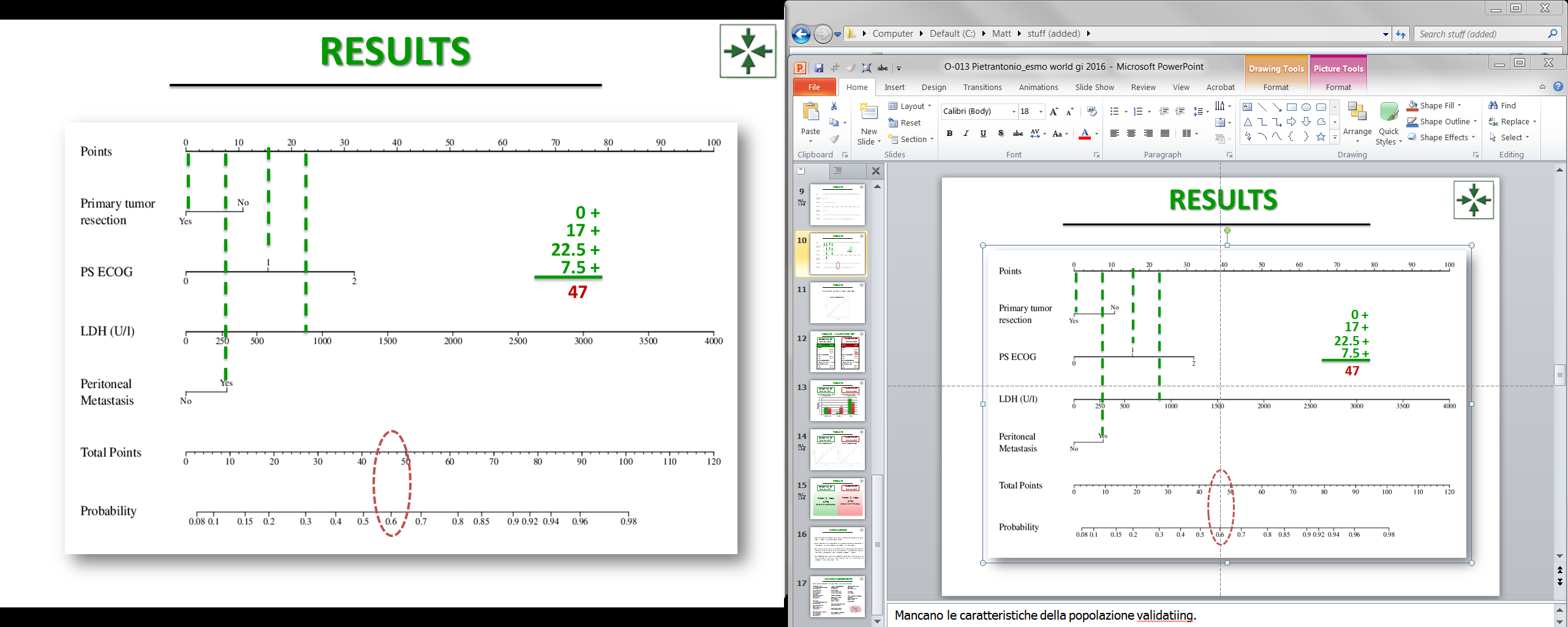 Points
Résection de la tumeur primitive
Non
Oui
ECOG PS
LDH (U/L)
Métastases péritonéales
Oui
1.0
Non
Nombre total de points
0.8
0.6
Probabilité
Pourcentage observé
0.4
La calibration interne était optimale avec le test de Hosmer-Lemeshow (p=0,117)
0.2
0
Pietrantonio et al. Ann Oncol 2016; 27 (suppl 2): abstr O-013
0
0.2
0.4
0.6
0.8
1.0
Probabilité prédite
O-013: Un nouveau nomogramme pour estimer la survie à 12 semaines des patients avec CCRm réfractaire à la chimiothérapie – Pietrantonio F, et al
Résultats
Les résultats obtenus dans la cohorte de développement de l’outil (n=411) ont été reproduits dans la cohorte de validation (n=359) 







Conclusions
Quatre variables (ECOG PS, résection, lactate déshydrogénase et métastases péritonéales) peuvent être utilisées pour prédire la probabilité de décès à 12 semaines chez les patients avec CCRm réfractaire 
Le modèle développé est fiable et les résultats obtenus dans la cohorte de développement de l’outil ont pu être reproduits de façon adéquate dans la cohorte de validation 
Ce nomogramme pourrait améliorer significativement la sélection des lignes tardives de traitement pour les patients avec CCRm dans la pratique clinique 
Il pourrait aussi aider les chercheurs dans la détermination de l’espérance de vie pour assurer la cohérence de recrutement des patients dans les essais cliniques de phase précoce
Pietrantonio et al. Ann Oncol 2016; 27 (suppl 2): abstr O-013
O-014: Evaluation de la profondeur de la réponse par un modèle volumétrique chez les patients avec CCRm : résultats de l’étude SIRFLOX – Heinemann V, et al
Objectif 
Evaluer la profondeur de la réponse à une 1e ligne de mFOLFOX6 (+ bevacizumab à la discrétion de l’investigateur) + SIRT à base de microsphères de résines chargées à l’Y-90 comparé à mFOLFOX6 (± bevacizumab) chez des patients avec CCRm
SIRT + mFOLFOX6 (+ Bevacizumab*) (n=267)
Prog/
décès/
toxicité
Critères d’inclusion 
CCRm non résecable avec métastases hépatiques exclusives ou prédominantes
Pas de CT antérieure
OMS PS 0–1
(n=530)
Stratification
Métastases extra-hépatiques, degré d’envahissement hépatique, intention d’administrer du bevacizumab, centre
R
1:1
mFOLFOX6 (+ Bevacizumab*) (n=263)
Prog/
décès/
Toxicité
Critères de jugement
Profondeur de la réponse utilisant un nouveau modèle volumétrique; association entre réduction tumorale et charge tumorale à l’inclusion
SIRT: radiothérapie interne sélective; *à la discrétion de l’investigateur
Heinemann et al. Ann Oncol 2016; 27 (suppl 2): abstr O-014
O-014: Evaluation de la profondeur de la réponse par un modèle volumétrique chez les patients avec CCRm : résultats de l’étude SIRFLOX – Heinemann V, et al
Résultats
IQR: écart interquartile; ET: écart-type
Heinemann et al. Ann Oncol 2016; 27 (suppl 2): abstr O-014
O-014: Evaluation de la profondeur de la réponse par un modèle volumétrique chez les patients avec CCRm : résultats de l’étude SIRFLOX – Heinemann V, et al
Conclusions
La profondeur de la réponse hépatique était significativement plus élevée chez les patients recevant une SIRT avec microsphères chargées à l’Y-90, par rapport à la chimiothérapie seule
Les patients avec charge tumorale à l’inclusion >12% avaient une SSP hépatique (progression hépatique comme 1e événement) significativement plus longue avec la SIRT, alors que ceux qui avaient une charge tumorale ≤12% bénéficiaient d’un impact plus important sur le taux de RC
Ceci pourrait fournir un outil prédictif utile de la SSP hépatique
Heinemann et al. Ann Oncol 2016; 27 (suppl 2): abstr O-014
O-015: Association entre profondeur de la réponse et survie chez les patients avec CCRm RAS-wild-type (wt) recevant en 1e ligne FOLFOX ou FOLFIRI plus cetuximab toutes les 2 semaines dans l’étude APEC – Cheng A-L, et al
Objectif
Evaluer l’association entre profondeur de la réponse, SSP et SG chez des patients avec CCRm RAS-WT de l’étude APEC
Cetuximab 500 mg/m2 J1 /2S suivi de FOLFOX
(n=188)
Prog
Critères d’inclusion 
CCRm
KRAS-WT 
(n=289)
Cetuximab 500 mg/m2 J1 /2S suivi de FOLFIRI (n=101)
Prog
Critère principal
Profondeur de la réponse (définie comme le degré de réduction tumorale maximale)
Critères secondaires
SSP, SG, TRG, tolérance
Cheng et al. Ann Oncol 2016; 27 (suppl 2): abstr O-015
O-015: Association entre profondeur de la réponse et survie chez les patients avec CCRm RAS-wild-type (wt) recevant en 1e ligne FOLFOX ou FOLFIRI plus cetuximab toutes les 2 semaines dans l’étude APEC – Cheng A-L, et al
Résultats
Cheng et al. Ann Oncol 2016; 27 (suppl 2): abstr O-015
O-015: Association entre profondeur de la réponse et survie chez les patients avec CCRm RAS-wild-type (wt) recevant en 1e ligne FOLFOX ou FOLFIRI plus cetuximab toutes les 2 semaines dans l’étude APEC – Cheng A-L, et al
Conclusions
Ces résultats sont cohérents avec ceux d’analyses de sous-groupes antérieures, à partir d’études pivotales analogues évaluant CT + cetuximab hebdomadaire
La profondeur de réponse semble être un indicateur de réponse sensible et elle est probablement associée à la SSP et à la SG 
L’étude de phase 2 APEC suggère que les patients avec CCRm RAS-WT pourraient bénéficier de la poursuite du traitement par FOLFOX ou FOLFIRI + cetuximab plutôt que de subir des interruptions de traitement, pour obtenir une réduction tumorale maximale
Cheng et al. Ann Oncol 2016; 27 (suppl 2): abstr O-015
O-016: Un marqueur pronostique du cancer colorectal: analyses combinées de la ploïdie et du stroma – Fotheringham S, et al
Objectif 
Evaluer la valeur pronostique de la ploïdie de l’ADN et du stroma tumoral chez les patients avec CCR au stade précoce
Méthodologie
Analyse du contenu de l’ADN (ploïdie) et de la fraction de stroma tumoral par méthodes d’imagerie digitale automatisée sur échantillons de tissu FFPE de 1074 patients enrôlés dans l’étude QUASAR2*
Critères d’inclusion:
CCR de stade III ou stade II à haut risque
Résection complète sans maladie résiduelle
Analyses de la ploïdie
Echantillons classés comme diploïdes (faible risque) si l’ADN contenait 2N
Echantillons classés comme tétraploïdes (risque élevé) si l’ADN contenait ≥ 4N 
Analyses du stroma
Le pourcentage de stroma était déterminé par coloration H&E 
Stroma élevé: ≥50% (risque élevé)
Stroma faible: <50% (risque faible)
*Etude de capécitabine + bevacizumab en adjuvant
Fotheringham et al. Ann Oncol 2016; 27 (suppl 2): abstr O-016
O-016: Un marqueur pronostique du cancer colorectal: analyses combinées de la ploïdie et du stroma – Fotheringham S, et al
Résultats
SSR – patients stade II
1.0
Risque faible:
Diploïde, stroma faible
SSR 5 ans 90%

Risque intermédiaire:
Non diploïde stroma faible
SSR 5 ans 80%

Risque élevé:
Non-diploïde stroma élevé
SSR 5 ans 65%

Risque faible vs élevé
HR 3,5 (IC95 1,6 – 8,0)
p=0,011

378 patients
0.8
0.6
SSP
0.4
p=0,011
0.2
HR dip stroma faible = 1,0 (n=120)
HR dip stroma élevé= 0,0 (n=6)
HR non dip stroma faible= 1,8 (n=219)
HR non dip stroma élevé= 3,5 (n=33)
Diploïde stroma faible
Diploïde stroma élevé
Non-diploïde stroma faible
Non-diploïde stroma élevé
0
0
2
4
6
8
Années après chirurgie
Fotheringham et al. Ann Oncol 2016; 27 (suppl 2): abstr O-016
O-016: Un marqueur pronostique du cancer colorectal: analyses combinées de la ploïdie et du stroma – Fotheringham S, et al
Conclusions
Les patients avec CCR de stade II à haut risque peuvent être divisés en groupes de risque, basés sur une combinaison de la mesure de la ploïdie de l’ADN et du stroma
Les études pathologiques digitales automatisées pourraient faciliter l’adoption des analyses de biomarqueurs dans les stratégies de prise en charge
L’étude d’échantillons supplémentaires (n=2 500) pourront confirmer ces résultats dans une population plus large
Le but ultime est de développer un test pronostique qui pourrait être proposé aux patients pour faciliter l’information sur l’utilisation de traitements adjuvants après la chirurgie
Fotheringham et al. Ann Oncol 2016; 27 (suppl 2): abstr O-016
O-017: Les variants des polymorphismes nucléotidiques simples pour TGFBR1 et SMAD7 peuvent-ils modifier les recommandations de dépistage du cancer colorectal? – Mahon GAT, et al
Objectif
Evaluer le rôle de marqueurs génétiques sanguins en amont du dépistage du CCR

Méthodologie
Des échantillons sanguins ont été prélevés chez 187 patients avec CCR et 94 sujets contrôles sains dans une population caucasienne européenne 
Après extraction du gDNA, des séquences sélectionnées ont été amplifiées par PCR suivie de l’analyse de la courbe de fusion
Le statut du polymorphisme nucléotidique simple (SNP) pour TGFBR1 (rs334348) et SMAD7 (rs4939827) a été déterminé pour chaque sujet
L’association entre la fréquence allélique pour les différents SNP et le statut CCR a été évaluée par régression logistique
Critères secondaires
Différents seuils de l’index ont été étudiés pour optimiser la performance économique du test pour différents coûts relatifs des faux positifs et faux négatifs
Critère principal
Développement d’un index pour distinguer les sujets à haut risque des sujets à bas risque
Basé sur les données d’abstract uniquement
Mahon et al. Ann Oncol 2016; 27 (suppl 2): abstr O-017
O-017: Les variants des polymorphismes nucléotidiques simples pour TGFBR1 et SMAD7 peuvent-ils modifier les recommandations de dépistage du cancer colorectal? – Mahon GAT, et al
Résultats
Une association additive hautement significative entre l’allèle G et le CCR a été observée pour TGFBR1 
Les 2 génotypes AG (hétérozygotie) et GG (homozygotie) étaient associés avec un risque relatif progressivement accru de CCR par rapport au génotype AA (OR 3.43; p<0,00005)
Il n’y avait pas d’effet significatif supplémentaire de la dominance (OR 0,70; p=0,216)
Bien qu’il n’y ait pas d’effet additif significatif, i.e. les risques associés aux génotypes CC et TT étaient similaires (OR 1,00; p=0,987) pour SMAD7, il y avait un effet significatif de la dominance et l’hétérozygotie CT était associée à un risque plus faible (OR 0,50; p=0,014)
La sensibilité a été calculée comme le ratio des tests positifs parmi les cas sur le nombre total de cas et la spécificité comme le ratio des tests négatifs des contrôles sur le nombre total de contrôle
Le compromis entre spécificité et sensibilité a été analysé par courbe ROC 
Quand la sensibilité était de 0,33, la spécificité était de 0,96; quand la sensibilité était de 0,65, la spécificité était de 0,65; et quand la sensibilité était de 0,87, la spécificité était de 0,33
ROC: receiver operating characteristic
Mahon et al. Ann Oncol 2016; 27 (suppl 2): abstr O-017
O-017: Les variants des polymorphismes nucléotidiques simples pour TGFBR1 et SMAD7 peuvent-ils modifier les recommandations de dépistage du cancer colorectal? – Mahon GAT, et al
Conclusions
Ces résultats suggèrent que si l’on est était capable de définir un groupe à risque nettement plus élevé, des coloscopies répétées pourraient être réalisées plus précocement que ce qui est préconisé par les recommandations 
Ces tests peu onéreux, qui n’ont besoin d’être réalisés qu’une fois, peuvent être faits à tout âge, et beaucoup plus tôt que ce qui est préconisé dans les recommandations
Mahon et al. Ann Oncol 2016; 27 (suppl 2): abstr O-017
O-018: Application clinique du séquençage de nouvelle génération ciblé pour les patients avec cancer colorectal: une expérience multicentrique belge – Fontanges Q, et al
Objectif 
Faire le bilan d’une expérience clinique de 3 ans utilisant le séquençage de nouvelle génération (NGS) pour l’évaluation des altérations moléculaires associées au CCR

Méthodologie
Les mutations de 22 gènes liés au cancer peuvent être détectées par Ion Torrent AmpliSeq panel cancer colon/poumon; cet outil a été utilisé prospectivement en pratique clinique via la méthode accréditée BELAC ISO 15189
De l’ADN issu de matériel FFPE de 741 tumeurs colorectales, incluant des tumeurs primitives et des métastases, a été collecté dans 14 institutions différentes et soumis au NGS ciblé en utilisant la machine Ion Torrent Personal Genome
Fontanges et al. Ann Oncol 2016; 27 (suppl 2): abstr O-018
O-018: Application clinique du séquençage de nouvelle génération ciblé pour les patients avec cancer colorectal: une expérience multicentrique belge – Fontanges Q, et al
Résultats
Le nombre moyen (range) de mutations par tumeur était de 1,6 (0 – 5)
Au moins une mutation a été observée dans 650 (89,4%) échantillons
Les plus fréquentes étaient TP53 (61,8%) et KRAS (46,1%)
Fontanges et al. Ann Oncol 2016; 27 (suppl 2): abstr O-018
O-018: Application clinique du séquençage de nouvelle génération ciblé pour les patients avec cancer colorectal: une expérience multicentrique belge – Fontanges Q, et al
Conclusions 
Ces résultats démontrent que le test AmpliSeq panel cancer colon/poumon peut être utilisé en routine pour fournir des informations cliniques pertinentes chez les patients avec CCR, ces informations pouvant être utilisées pour faciliter les décisions thérapeutiques
Fontanges et al. Ann Oncol 2016; 27 (suppl 2): abstr O-018
O-024: Analyse du statut RAS à partir de l’ADN tumoral circulant comme marqueur de substitution du statut mutationnel des échantillons tumoraux dans le CCRm et son impact sur la sélection des patients pour le traitement anti-EGFR – Grasselli J, et al
Objectif 
Evaluer l’efficience de l’évaluation du statut RAS par utilisation de l’ADN tumoral circulant (ctDNA) vs étude standard pour établir l’éligibilité au traitement anti-EGFR chez les patients avec CCRm

Méthodologie
Le statut RAS a été évalué en utilisant la technologie BEAMing sur plasma et tissu tumoral FFPE ou test de RAS standard par qPCR or pyroséquençage sur tissu tumoral FFPE chez 147 patients avec CCRm





CRITÈRE PRINCIPAL
Taux de concordance pour l’évaluation de RAS 
CRITÈRES SECONDAIRES
SSP, SG
Grasselli et al. Ann Oncol 2016; 27 (suppl 2): abstr O-024
O-024: Analyse du statut RAS à partir de l’ADN tumoral circulant comme marqueur de substitution du statut mutationnel des échantillons tumoraux dans le CCRm et son impact sur la sélection des patients pour le traitement anti-EGFR – Grasselli J, et al
Résultats





Concordance globale: 89,8%; index Kappa 0,81 (IC95 0,71 – 0,90)
RAS mutant: 40,1% avec BEAMing sur plasma vs 36,7% avec standard sur tumeur
*Peu de métastases hépatiques <1 cm, 3 petits implants péritonéaux
Grasselli et al. Ann Oncol 2016; 27 (suppl 2): abstr O-024
O-024: Analyse du statut RAS à partir de l’ADN tumoral circulant comme marqueur de substitution du statut mutationnel des échantillons tumoraux dans le CCRm et son impact sur la sélection des patients pour le traitement anti-EGFR – Grasselli J, et al
Résultats
Grasselli et al. Ann Oncol 2016; 27 (suppl 2): abstr O-024
O-024: Analyse du statut RAS à partir de l’ADN tumoral circulant comme marqueur de substitution du statut mutationnel des échantillons tumoraux dans le CCRm et son impact sur la sélection des patients pour le traitement anti-EGFR – Grasselli J, et al
Résultats








Conclusions
Un taux de concordance de 89,8% a été obtenu entre le test de RAS sur ctDNA et test standard sur tissu tumoral chez des patients avec CCRm éligibles au traitement anti-EGFR
Le test de RAS sur plasma par BEAMing identifie une population répondant aux traitements anti-EGFR avec la même précision que le test standard sur la tumeur
Les discordances pourraient être expliquées par la sensibilité de la technique, une hétérogénéité temporelle ou spatiale et une faible charge tumorale
La faisabilité et la facilité de l’analyse du ctDNA pourraient significativement influencer la pratique clinique pour la sélection des patients aux traitements anti-EGFR
SG selon BEAMing plasma
SG selon standard tumeur
1.0
1.0
0.8
0.8
0.6
0.6
Proportion sans évènement
Proportion sans évènement
0.4
0.4
0.2
0.2
WT
RAS mut
WT
RAS mut
n=147
n=147
0
0
0
10
20
30
40
50
60
0
10
20
30
40
50
60
Mois
Mois
NA: non attteinte
Grasselli et al. Ann Oncol 2016; 27 (suppl 2): abstr O-024
Cancer colorectal
Cancer DU Colon
O-010: Etude internationale randomisée de phase III de non infériorité comparant 3 vs 6 mois de chimiothérapie adjuvante à base d’oxaliplatine pour cancer du colon : données de compliance et tolérance de l’étude japonaise ACHIEVE – Eto T, et al
Objectif 
Evaluer la compliance et la tolérance dans l’étude de phase 3 ACHIEVE

Méthodologie
Patients avec cancer du colon de stade III (n=1313)
Les patients ont reçu 3 mois (n=651) ou 6 mois (n=650) de traitement adjuvant à base d’oxaliplatine (mFOLFOX6 ou XELOX)
Note: basé sur les données d’abstract uniquement
Eto et al. Ann Oncol 2016; 27 (suppl 2): abstr O-010
O-010: Etude internationale randomisée de phase III de non infériorité comparant 3 vs 6 mois de chimiothérapie adjuvante à base d’oxaliplatine pour cancer du colon : données de compliance et tolérance de l’étude japonaise ACHIEVE – Eto T, et al
Résultats
Eto et al. Ann Oncol 2016; 27 (suppl 2): abstr O-010
O-010: Etude internationale randomisée de phase III de non infériorité comparant 3 vs 6 mois de chimiothérapie adjuvante à base d’oxaliplatine pour cancer du colon : données de compliance et tolérance de l’étude japonaise ACHIEVE – Eto T, et al
Conclusions
mFOLFOX6 et XELOX ont été tous deux bien tolérés
Il y avait cependant une différence dans les toxicités de grade 3–4 liées au 5FU, les patients du bras 6 mois ayant des taux significativement plus élevés que ceux du bras 3 mois
De plus, la compliance était meilleure dans le bras 3 mois
Eto et al. Ann Oncol 2016; 27 (suppl 2): abstr O-010
Cancer colorectal
Cancer du rectum
O-019: Résultats de STAR-01, une étude randomisée de phase III comparant la radiochimiothérapie préopératoire avec ou sans oxaliplatine dans le cancer du rectum localement avancé – Lonardi S, et al
Objectif 
Etudier l’effet de l’addition d’oxaliplatine à la radiochimiothérapie pelvienne préopératoire à base de 5FU chez les patients avec cancer du rectum localement avancé résécable
Critères d’inclusion
Adénocarcinome du rectum résécable prouvé par biopsie dans les 12 cm de la marge anale avec preuve radiologique d’envahissement ganglionnaire ou de la graisse périrectale
(n=747)
Chirurgie + 5FU adjuvant en monothérapie 4 mois
5FU + RT + Oxaliplatine*
(n=362)
Stratification
Stade
Centre
R
1:1
Chirurgie + 5FU adjuvant en monothérapie 4 mois
5FU + RT†
(n=377)
Critère principal
SG
Critères secondaires
Incidence cumulée des métastases à distance
*Perfusion 5FU (225 mg/m2/j) + RT pelvienne externe (50,4 Gy en 28 fractions quotidiennes) + oxaliplatine hebdomadaire (60 mg/m2 x 6);
†Perfusion 5FU (225 mg/m2/j) + RT pelvienne externe (50,4 Gy en 28 fractions quotidiennes)
Lonardi et al. Ann Oncol 2016; 27 (suppl 2): abstr O-019
O-019: Résultats de STAR-01, une étude randomisée de phase III comparant la radiochimiothérapie préopératoire avec ou sans oxaliplatine dans le cancer du rectum localement avancé – Lonardi S, et al
Résultats
Au 31 décembre 2015, il y avait eu 248 décès avec un suivi médian de 8,9 ans (IQR 8,1–9,9) et 94,3% des patients avaient eu ≥90% du suivi prévu
SG
Survie sans évènement
1.0
1.0
0.8
0.8
0.6
0.6
Probabilité de SG
Evts
Evts
HR (IC95)
HR (IC95)
0.4
Probabilité de SSE
5FU + RT
5FU + RT + OXA
5FU + RT
5FU + RT + OXA
136
112
141
121
1 (ref)
0,86 (0,68 – 1,10)
1 (ref)
0,82 (0,64 – 1,05)
0.4
0.2
0.2
p Log-rank =0,114
0
p Log-rank =0,238
0
4


302
311
0


377
362
1


364
352
2


345
339
3


326
325
Années
0


377
362
1


329
325
2


278
280
5


290
291
4


253
257
6


271
274
7


248
261
5


246
247
8


184
210
6


234
238
9


114
116
7


220
230
10


50
53
3


262
266
N
5FU + RT
5FU + RT + OXA
Années
N
5FU + RT
5FU + RT + OXA
Lonardi et al. Ann Oncol 2016; 27 (suppl 2): abstr O-019
O-019: Résultats de STAR-01, une étude randomisée de phase III comparant la radiochimiothérapie préopératoire avec ou sans oxaliplatine dans le cancer du rectum localement avancé – Lonardi S, et al
Résultats
Un nombre significativement plus important de patients du bras 5FU + RT avait des métastases au moment de la chirurgie (n=16, 4,2%) par rapport aux patients du bras 5FU + RT + oxaliplatine (n=2, 0,5%; p=0,001)
Métastases à distance – incidence cumulée
Métastases à distance – évolution du HR
Sous répartition des modèles à hasards proportionnels pour les risques compétitifs, Fine et Gray
0.30
5FU + RT + OXA vs 5FU + RT
0.25
Test de Gray p=0,299
0.20
Evts
HR (IC95)
0.15
Hazard ratio cumulatif
Incidence cumulée de métastases
5FU + RT
5FU + RT + OXA
102
87
1 (ref)
0,86 (0,65 – 1,14)
0.10
0.05
Analyse des risques compétitifs, selon Fine et Gray
0
3


272
273
0


377
362
1


336
331
2


287
290
4


201
266
5


254
252
6


245
243
7


245
234
Années
Années après randomisation
N
5FU + RT
5FU + RT + OXA
Lonardi et al. Ann Oncol 2016; 27 (suppl 2): abstr O-019
O-019: Résultats de STAR-01, une étude randomisée de phase III comparant la radiochimiothérapie préopératoire avec ou sans oxaliplatine dans le cancer du rectum localement avancé – Lonardi S, et al
Résultats








Conclusions
Ces résultats indiquent un bénéfice faible mais continu de l’oxaliplatine sur le développement des métastases à distance; bien que non statistiquement significatifs, ces résultats sont en faveur de l’hypothèse de l’étude, d’un effet systémique de l’oxaliplatine hebdomadaire concomitant à la radiochimiothérapie préopératoire
Cette différence s’accompagne d’une réduction moins importante que prévue du risque relatif de décès, avec un bénéfice à long terme de 3% (5 ans) à 6% (8 ans)
Lonardi et al. Ann Oncol 2016; 27 (suppl 2): abstr O-019
O-020: Impact de l’expérience chirurgicale du centre sur l’issue du traitement des tumeurs du rectum cT3 ou cT4 fixées dans une étude de phase III comparant la radiochimiothérapie préopératoire et la radiothérapie courte avec chimiothérapie de consolidation (étude Polish-II) – Wyrwicz L, et al
Objectif 
Etudier si l’expérience chirurgicale du centre investigateur a une influence sur les résultats de la RT conventionnelle chez des patients avec cancer du rectum localement avancé
Bras SCRTx
RT courte (5 Gy/j pendant 5 jours) + CT de consolidation* (n=261)
Critères d’inclusion
Cancer du rectum localement avancé
Répondeur/stable après 3 cycles de GemCap
OMS PS 0–2
Diamètre tumoral maximal 7 cm 
(n=545)
Prog
Stratification
Nombre d’interventions (élevé [25–114] vs faible [1–19])
R
1:1
Bras CRTx 
Radiochimiothérapie conventionnelle + Oxaliplatine hebdomadaire (n=254)
Prog
Critères de jugement
SSR, SG (rapportée précédemment)
Note: basé sur des données d’abstract uniquement
Wyrwicz et al. Ann Oncol 2016; 27 (suppl 2): abstr O-020
*3 cycles de 5FU/leucovorine + oxaliplatine en schéma FOLFOX4
O-020: Impact de l’expérience chirurgicale du centre sur l’issue du traitement des tumeurs du rectum cT3 ou cT4 fixées dans une étude de phase III comparant la radiochimiothérapie préopératoire et la radiothérapie courte avec chimiothérapie de consolidation (étude Polish-II) – Wyrwicz L, et al
Résultats
Le taux de résection R0 était amélioré dans les centres à haut volume d’interventions vs faible volume (80% vs 72%)
Après un suivi de 3 ans, la SG était significativement plus élevée chez les patients du bras SCRTx (78%) que chez ceux du bras CRTx (64%; p<0,05)
La proportion de patients en vie après 5 ans était de 75% et 60% dans les bras SCRTx et CRTx, respectivement
Aucune différence de taux de résection R0 (p=0,54) ou de SG (p=0,718) n’a été observée dans les centres à faible volume d’interventions
Wyrwicz et al. Ann Oncol 2016; 27 (suppl 2): abstr O-020
O-020: Impact de l’expérience chirurgicale du centre sur l’issue du traitement des tumeurs du rectum cT3 ou cT4 fixées dans une étude de phase III comparant la radiochimiothérapie préopératoire et la radiothérapie courte avec chimiothérapie de consolidation (étude Polish-II) – Wyrwicz L, et al
Conclusions 
L’association d’une radiothérapie courte et d’une chimiothérapie de consolidation est un traitement efficace chez les patients avec cancer du rectum localement avancé 
Dans les centres ayant une expérience importante pour la chirurgie colorectale, ce traitement améliore la survie par rapport à la radiochimiothérapie préopératoire conventionnelle 
Cependant, un suivi plus long est nécessaire pour confirmer les taux de survie plus importants sans amélioration significative du contrôle local
Wyrwicz et al. Ann Oncol 2016; 27 (suppl 2): abstr O-020
O-021: Stratégie personnalisée pour les cancers du rectum localement avancés: résultats préliminaires d’une étude multicentrique de phase II (GRECCAR 4) – Rouanet P, et al
Objectif
Evaluer la faisabilité d’une prise en charge personnalisée des carcinomes du rectum localement avancés selon la réponse tumorale précoce à une chimiothérapie d’induction courte et intensive (triplet), tout en respectant un taux de résection R0 minimal de 90% dans tous les bras
Bras A
Chirurgie immédiate (n=16)
Chimiothérapie adjuvante
Bons répondeurs (≥75% de réduction du volume tumoral)
R
Critères d’inclusion
Réponse tumorale après CT d’induction (FOLFIRINOX) évaluée par résonance magnétique nucléaire
(n=206)
Bras B
RCT (Cap 50) + chirurgie (n=14)
Bras C
RCT (Cap 50) + chirurgie (n=113)
Mauvais répondeurs (<75% de réduction du volume tumoral)
R
Bras D  RT intensive (Cap 60) + chirurgie (n=51)
Critères principaux
Tolérance, efficacité
Cap: capécitabine
Rouanet et al. Ann Oncol 2016; 27 (suppl 2): abstr O-021
O-021: Stratégie personnalisée pour les cancers du rectum localement avancés: résultats préliminaires d’une étude multicentrique de phase II (GRECCAR 4) – Rouanet P, et al
Résultats
La comparaison des caractéristiques des patients à l’inclusion a révélé des différences entre les bons et les mauvais répondeurs
Rouanet et al. Ann Oncol 2016; 27 (suppl 2): abstr O-021
CRM: marge de résection circonférentielle, EMS: extension tumorale extramurale
O-021: Stratégie personnalisée pour les cancers du rectum localement avancés: résultats préliminaires d’une étude multicentrique de phase II (GRECCAR 4) – Rouanet P, et al
Résultats
Des toxicités liées à la CT d’induction ont été observées plus fréquemment chez les bons que chez les mauvais répondeurs; les pourcentages de patients avec toxicité de grade 3–4 dans les bras A, B, C et D étaient de 63,6%, 42,1%, 36,5% et 15,7%
Rouanet et al. Ann Oncol 2016; 27 (suppl 2): abstr O-021
O-021: Stratégie personnalisée pour les cancers du rectum localement avancés: résultats préliminaires d’une étude multicentrique de phase II (GRECCAR 4) – Rouanet P, et al
Résultats
Efficacité selon la CRM
111 prédites + CRM ≥ 103 CRM >1; efficacité: 93%
Le bras C avait les moins bons résultats; 13% d’échec





Conclusions
Ces résultats préliminaires indiquent qu’une prise en charge personnalisée du cancer du rectum, basée sur la réponse tumorale précoce au traitement d’induction est faisable
L’évaluation de la réponse précocement après CT néoadjuvante permet de distinguer les bons des mauvais répondeurs sans impact négatif sur le taux de résection curative
Des données de long terme, carcinologiques et fonctionnelles, sont nécessaires pour confirmer l’intérêt de cette stratégie
CRM: marge de résection circonférentielle
Rouanet et al. Ann Oncol 2016; 27 (suppl 2): abstr O-021
Cancer DE L’ANUS
O-022: Une étude multicentrique de phase 2 du nivolumab en monothérapie dans le carcinome épidermoïde du canal anal (CECA) métastatique prétraité – Eng C, et al
Objectif
Evaluer la tolérance et la toxicité du nivolumab chez des patients avec CECA métastatique prétraité
Critères d’inclusion
CECA métastatique
≥1 traitement antérieur (sauf immunothérapie)
Présence/absence d’expression de PD-L1 
ECOG PS 0–1
(n=39)
Nivolumab 3 mg/kg IV /2S
(n=37, toxicité; n=34, efficacité)
Prog
Critère principal
TRG (RECIST 1.1)
Critères secondaires
SSP, tolérance
CECA: carcinome épidermoïde du canal anal
Eng et al. Ann Oncol 2016; 27 (suppl 2): abstr O-022
O-022: Une étude multicentrique de phase 2 du nivolumab en monothérapie dans le carcinome épidermoïde du canal anal (CECA) métastatique prétraité – Eng C, et al
Résultats
100
Progression
Maladie stable
Réponse partielle
80
60
40
Prog
20
% de réduction des lésions cibles à partir de l’inclusion RECIST 1.1
0
–20
RP
–40
–60
–80
RC
–100
Patients
Eng et al. Ann Oncol 2016; 27 (suppl 2): abstr O-022
O-022: Une étude multicentrique de phase 2 du nivolumab en monothérapie dans le carcinome épidermoïde du canal anal (CECA) métastatique prétraité – Eng C, et al
Résultats
SSP
100
80
SSPm 3,9 mois (IC95 2,8 – 6,9)
60
Survie, %
40
20
0
0
2
4
6
8
10
12
14
Mois
Eng et al. Ann Oncol 2016; 27 (suppl 2): abstr O-022
O-022: Une étude multicentrique de phase 2 du nivolumab en monothérapie dans le carcinome épidermoïde du canal anal (CECA) métastatique prétraité – Eng C, et al
Résultats






Pas de corrélation prédictive de l‘ADN acellulaire observée pour les répondeurs comparés aux non répondeurs et pas de corrélation pronostique

Conclusion
Le nivolumab en monothérapie a été bien toléré et l’étude a été positive pour son critère principal (TRG)
Eng et al. Ann Oncol 2016; 27 (suppl 2): abstr O-022